Demande de Financement de TDDC
Renseignements Sur L’Entreprise
Palette PV
Modules solaires photovoltaïques intégrés aux bâtiments et résistants aux contraintes et aux intempéries
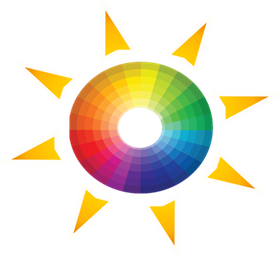 Description Du Problème De Développement Durable
L’intégration de modules photovoltaïques dans les bâtiments se heurte à plusieurs problèmes :
Le rapport entre le coût et la capacité à exploiter l’énergie (le coût moyen actualisé de l’électricité utilisant des systèmes photovoltaïques intégrés aux bâtiments est largement supérieur à celui des panneaux solaires installés au sol ou sur les toits, principalement parce que ces systèmes ne sont pas capables de suivre la course du soleil et ont généralement une exposition plus faible).
Limites liées aux matériaux :
Risques de dommages causés par des vents violents et des précipitations extrêmes.
Obligation de respecter des exigences strictes liées aux spécifications propres aux matériaux ainsi qu’aux normes de construction. 
Les solutions actuelles ne sont pas satisfaisantes sur le plan esthétique. 
Palette PV a développé un module abordable et facile à intégrer sur les toits et les façades des bâtiments, anciens ou nouveaux.
Son produit utilise une technologie de décalage de la longueur d’onde et des cellules solaires microscopiques optimisées. Il satisfait aux exigences des codes de construction des bâtiments commerciaux de toutes les juridictions canadiennes, peut être personnalisé dans presque toutes les couleurs (sans perte de rendement) et peut être installé sur des bâtiments, tant anciens que nouveaux.
Les Retombées Environnementales – Quanlitives
Quel est le principal avantage de votre technologie pour l’environnement? Choisissez l’une des options suivantes :
Pureté de l’air
Propreté de l’eau
Propreté des sols
Changements climatiques
En quoi l’utilisation de la technologie entraîne-t-elle des avantages pour l’environnement? Voir les questions d’orientation ci-dessous :
Que se passerait-il en l’absence de la technologie proposée?
Dans quelle mesure l’utilisation de la technologie modifie-t-elle le type ou la quantité d’énergie consommée?
Comment se concrétisent les avantages pour l’environnement :
Quelles émissions sont réduites par l’utilisation de la technologie proposée?
Comment l’eau est-elle conservée?
Comment évite-on les effets néfastes sur les sols et l’eau?
Dressez la liste des principales hypothèses servant à valider les avantages pour l’environnement susmentionnés.
Les Retombées Environnementales – Quantitives
Les modules photovoltaïques intégrés aux bâtiments rendent l’air plus pur en se substituant aux combustibles fossiles pour la production d’électricité.
Les modules photovoltaïques intégrés aux bâtiments peuvent améliorer les systèmes de gestion thermique et électrique de ceux-ci, réduisant ainsi leur dépendance à l’égard des réseaux généraux de distribution de gaz et d’électricité. 
L’installation des modules photovoltaïques intégrés aux bâtiments de Palette PV va multiplier l’utilisation de l’énergie propre et fournir aux gestionnaires de bâtiments une solution souple pour gérer le chauffage et le refroidissement, en hiver comme en été. 
Hypothèses clés
On utilise généralement du gaz naturel pour chauffer les bâtiments en hiver et des systèmes centralisés de climatisation fonctionnant à l’électricité en été.
Les facteurs de capacité ont été ajustés pour tenir compte de la saisonnalité et de la capacité de la technologie à collecter l’énergie solaire durant la journée.
Technologie
Palette PV a développé tout un éventail d’applications pour ses modules, qui peuvent notamment être intégrés sur les fenêtres, les façades et les toitures (pour diverses structures, dont les garages de stationnement).
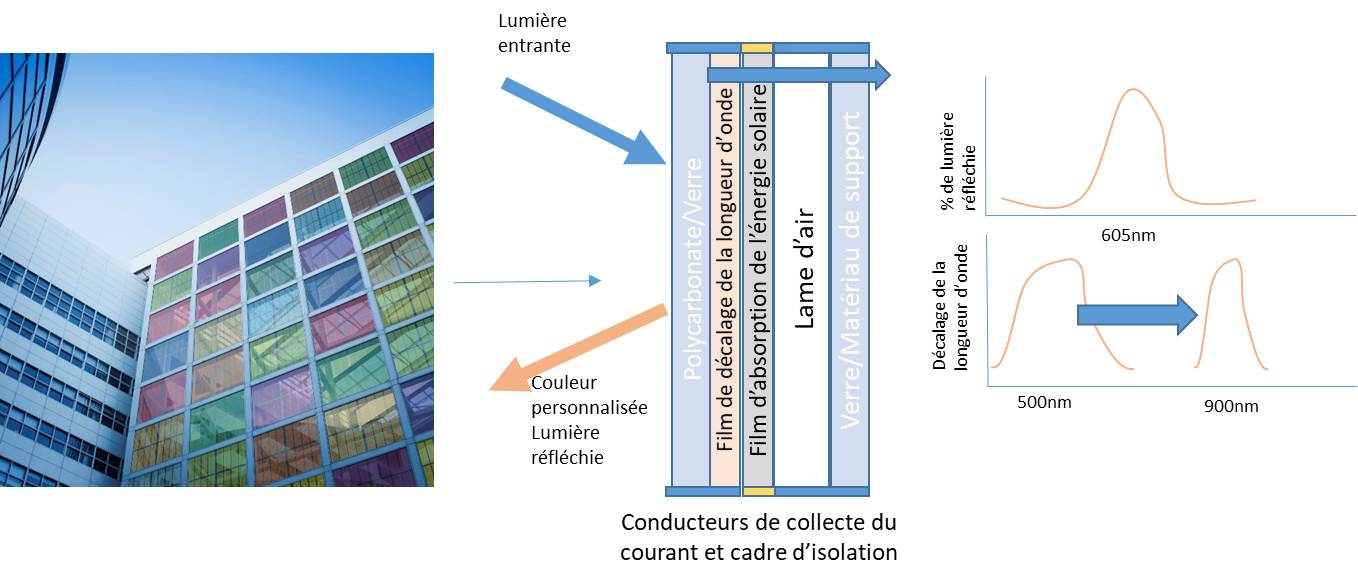 Technologie
Développement du film de décalage de la longueur d’onde, amélioration du rendement modélisé de 0,75 %.

Développement initial du film d’absorption solaire capable de produire une charge de 0,001 W/cm2.
Utilisation de couches de films pour améliorer la production d’énergie solaire de 0,5 %.

Élaboration du prototype de film d’absorption solaire imprimable.
Capacité à collecter l’énergie du film d’absorption solaire au taux annuel de 0,01 MWh/p2 dans des conditions d’ensoleillement normalisées.
Technologie
Technologie – Innovation Clé
Notre technologie de film de décalage de la longueur d’onde fonctionne grâce à des points quantiques. Elle permet à la fois de réfléchir la longueur d’onde lumineuse choisie afin d’obtenir une couleur personnalisable et de décaler les autres domaines du spectre afin d’obtenir les longueurs d’onde d’absorption idéales pour nos cellules solaires.
Notre film à cellules solaires est produit à l’aide de matériaux électroniques imprimables. Il permet d’obtenir des structures presque invisibles, tout en présentant un faible coût.
Cette combinaison permettra à notre technologie de dominer le marché des systèmes solaires intégrés aux bâtiments sur le plan du rendement, donnant à Palette PV une occasion de stimuler un marché qui a jusqu’ici connu une croissance lente. 
De plus, la possibilité de personnaliser les panneaux en leur donnant pratiquement n’importe quelle couleur (au moment de l’assemblage) permettra aux clients de préserver l’esthétique de l’enveloppe de leur bâtiment.
Marché - Quantification
Principaux avantages pour votre clientèle
Nivellement des charges avec le réseau général quand le prix de l’électricité est élevé.
Réduction de la dépendance à l’égard du réseau de gaz naturel pour le chauffage.
Solution esthétiquement neutre ou attrayante par rapport aux enveloppes classiques de bâtiment. 
Période de récupération pour les investisseurs
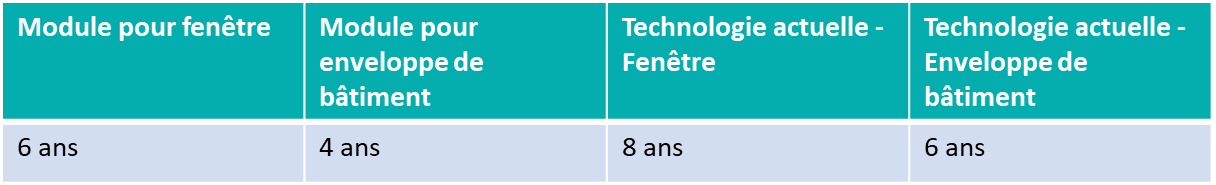 La récupération est calculée en fonction du coût additionnel de notre matériau de revêtement par rapport à la récupération découlant des économies d’énergie réalisées, au taux de 0,15 $/kWh dans nos marchés cibles initiaux.
Marché – Stratégie Commerciale
Nous mettons notre produit sur le marché en utilisant la fabrication à façon/sous contrat (Materials Engineering Inc.).
Au départ, nous comptons commercialiser notre produit auprès d’associations du secteur de l’architecture, de cabinets d’architectes, et de propriétaires ou d’exploitants de bâtiments, et nous le vendrons en passant par un vaste éventail de détaillants ou de distributeurs de matériaux de construction.
Nous pensons viser d’abord environ 3 % du marché nord-américain avec notre produit haut de gamme à rendement élevé, en ciblant plus particulièrement la Floride, le Texas, l’Arizona, le Nouveau-Mexique, le Nevada, la Californie et Hawaï.
À mesure que nos ventes grossiront et que nous pourrons réduire nos coûts de fabrication, nous prévoyons cibler des marchés étrangers et des climats plus nordiques.
Marché – Proposition De Valeur
Le marché mondial du photovoltaïque intégré aux bâtiments (PVIB) pèse 7 G$ (si on regroupe les systèmes intégrés aux fenêtres et aux murs).

En Amérique du Nord, le marché est estimé à environ 250 M$ (25 M$ pour le marché canadien)
Marché – Concurrents
Vue D’ensemble Du Projet
Plan De Travail Du Projet
Partenaires Du Projet
Budget Du Projet
Équipe De Direction
Propriété Intellectuelle
Récapitulation
Veuillez rédiger un court résumé sur la portée et les objectifs de votre projet, en insistant sur la manière dont ce projet va résoudre un problème de l’industrie.
Les modules solaires de Palette PV résolvent les problèmes de coût, de matériaux et d’esthétique qui sont liés aux actuels systèmes photovoltaïques intégrés aux bâtiments. 
Le projet se déroulera sur 33 mois et fera la démonstration des modules de Palette PV dans un cadre commercial, ce qui prouvera aux clients potentiels la validité du concept en situation réelle.  
Le marché nord-américain est actuellement de 225 M$ – Palette PV vise initialement une part de marché de 3 %.
La retombée environnementale potentielle est une réduction des émissions de 37,5 kilotonnes d’éq. CO2 en cinq ans de commercialisation.
Description Prête Pour Les Médias
Palette PV fabrique et distribue des modules photovoltaïques intégrés aux bâtiments. L’entreprise est spécialisée dans les modules à haut rendement, esthétiquement neutres ou attrayants, qui peuvent être intégrés aux fenêtres ou aux enveloppes des bâtiments. Installée à Calgary, elle œuvre à créer un produit pouvant facilement être intégré dans des bâtiments commerciaux afin de donner à ceux-ci de la souplesse pour leur approvisionnement en énergie sans nuire à l’esthétique des bâtiments.